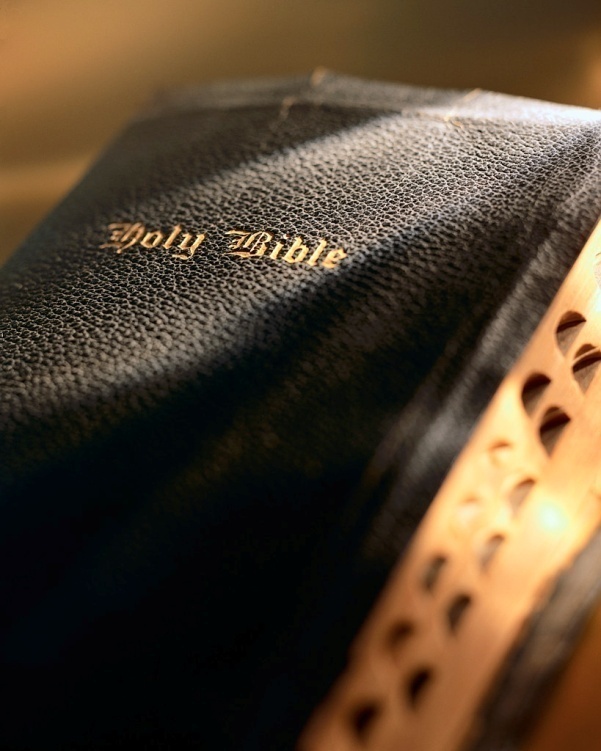 Introduction
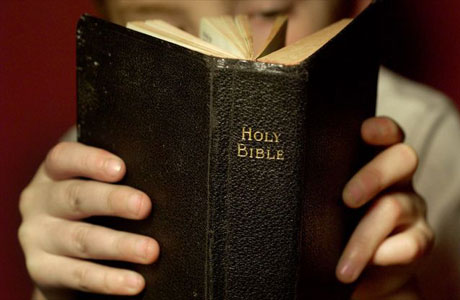 There’s plenty of good advice if we’re willing to listen.
Unfortunately many are not open to good advice.
“No one wants advice—only corroboration.”         —John Steinbeck
This is a very unscriptural attitude:  Prov. 4:13; 8:33; 12:1; 1:8-9; 1:7; 15:32-33
Only a fool rejects good advice:  Prov. 23:9
There are few words of advice, more succinct, wise and valuable than those found in James 1:19-20:  

“So then, my beloved brethren, let every man be swift to hear, slow to speak, slow to wrath; 20 for the wrath of man does not produce the righteousness of God.”
2
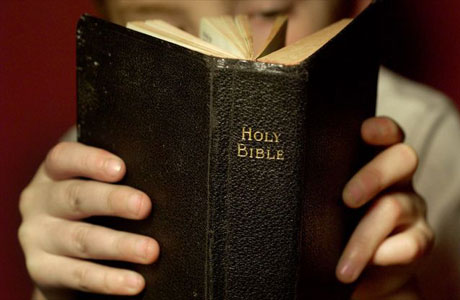 Wise AdviceJames 1:19-20
Swift to Hear
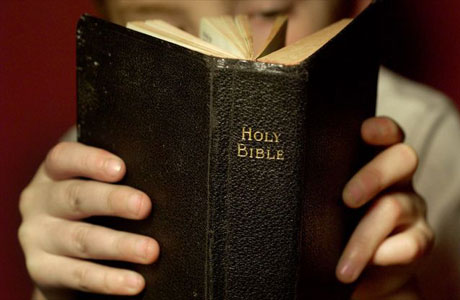 Some will not hear!  Matt. 13:9, 13
What are we to listen to?
God’s Word:  Prov. 28:9; Jas. 1:21-25
One Another:  1 Thess. 5:11; Prov. 12:25; 12:15; 13:1, 8; 15:31, 32; Psa. 141:5; Prov. 22:17; 19:20; 23:22
Is your mind:

Receptive?  Teachable?  Attentive?

Prov. 1:5; 8:33-34a
Wise Advice
4
Slow to Speak
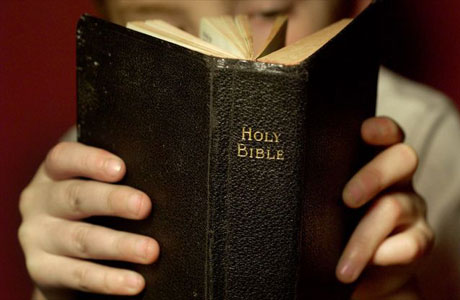 There are times not to speak!
When you have nothing to say:  Prov. 10:19
When you have nothing good to say:  Prov. 17:27; Jas. 1:26
When you are angry:  Eccl. 5:2
When you are going to be contentious:  Prov. 19:1
When you are going to cut down another:  Jas. 3:2-12
Think before we speak!

Prov. 18:13; 29:11; 15:28; 16:23
Wise Advice
5
Slow to Wrath
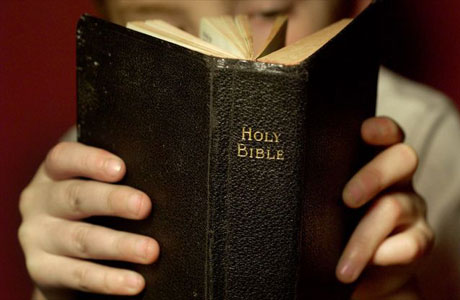 Righteous Wrath:  Love of Right:  Mk. 3:5
Foolish Wrath:  Lack of Self-Control:  Prov. 16:32; Eccl. 7:9; Prov. 4:29
Sinful Wrath:  Lack of Righteous-ness:  Jas. 1:20; Matt. 5:22; Eph. 4:31; Col. 3:8
Three points to ponder:

 “Why are you angry?”  Gen. 4:6

2)  “Is it right for you to be angry?” Jonah 4:4

3) “Be angry, and do not sin”:  Eph. 4:26
Wise Advice
6
Conclusion
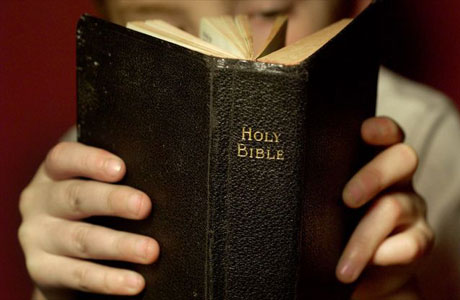 All of us need to heed James’ advice!
“No one wants advice—only corroboration.” —John Steinbeck
“So then, my beloved brethren, let every man be swift to hear, slow to speak, slow to wrath ; 20 for the wrath of man does not produce the righteousness of God.”
 
James 1:19-20
7